The Challenge of Infrastructure Renewal
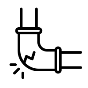 Over 40 $Billion in deferred maintenance nation-wide. (Wall Street Journal)
Colleges & Universities are looking for additional cash flow streams to help reduce deferred maintenance. 
Guaranteed energy savings programs can reduce deferred maintenance and fund the costs through energy savings. 
20.4 billion connected “devices” in 2020. (Gartner)
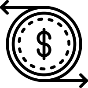 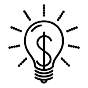 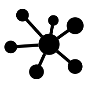 1
[Speaker Notes: Big enough issue – WSJ - $40 billion nation wide. 

Tight operating budgets - look to new places for sources of funds

opportunity to reduce deferred maintenance funded through operating savings. 

Connectivity offered through Big Data & “internet of things” technologies and recent advances in building automation provides the opportunity

McDaniel College has embarked on an energy and infrastructure renewal program that leverages all of these opportunities. 

Our presentation today is intended to provide an overview of our project as well as information you can use in assessing whether a similar approach might be helpful to your campus.]